Objective 3.3
Compare
the House of Representatives
and
the Senate
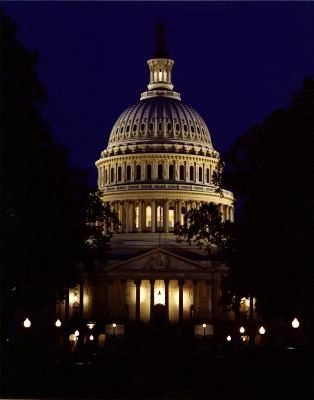 U.S. Capitol
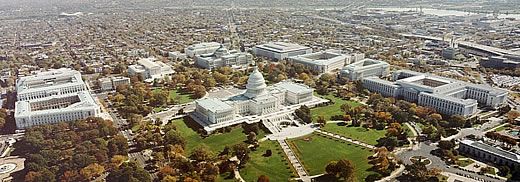 Washington, D.C.
the west side of the Capitol
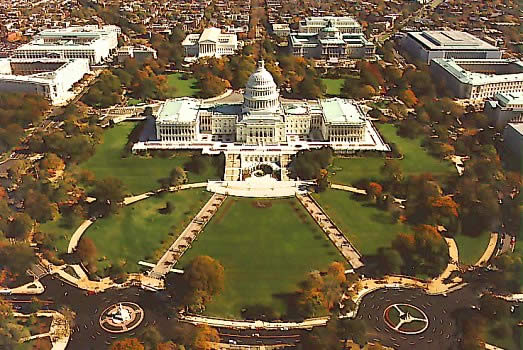 the west side of the Capitol
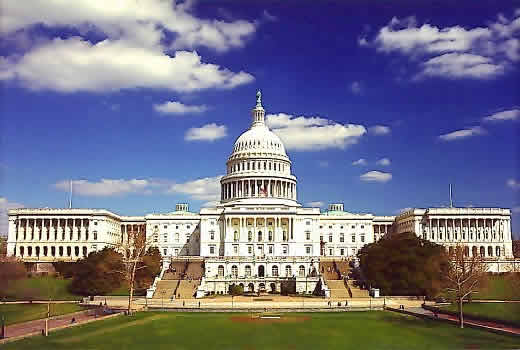 the east side of the Capitol
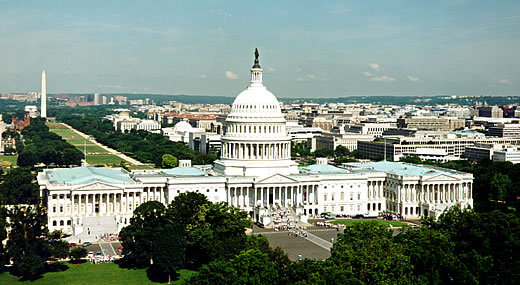 Capitol
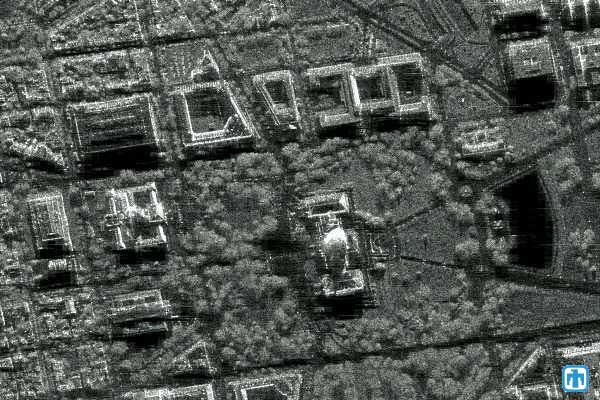 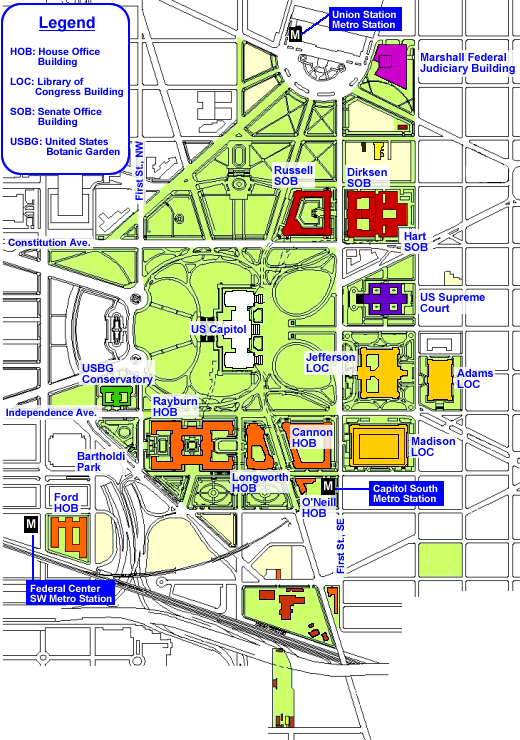 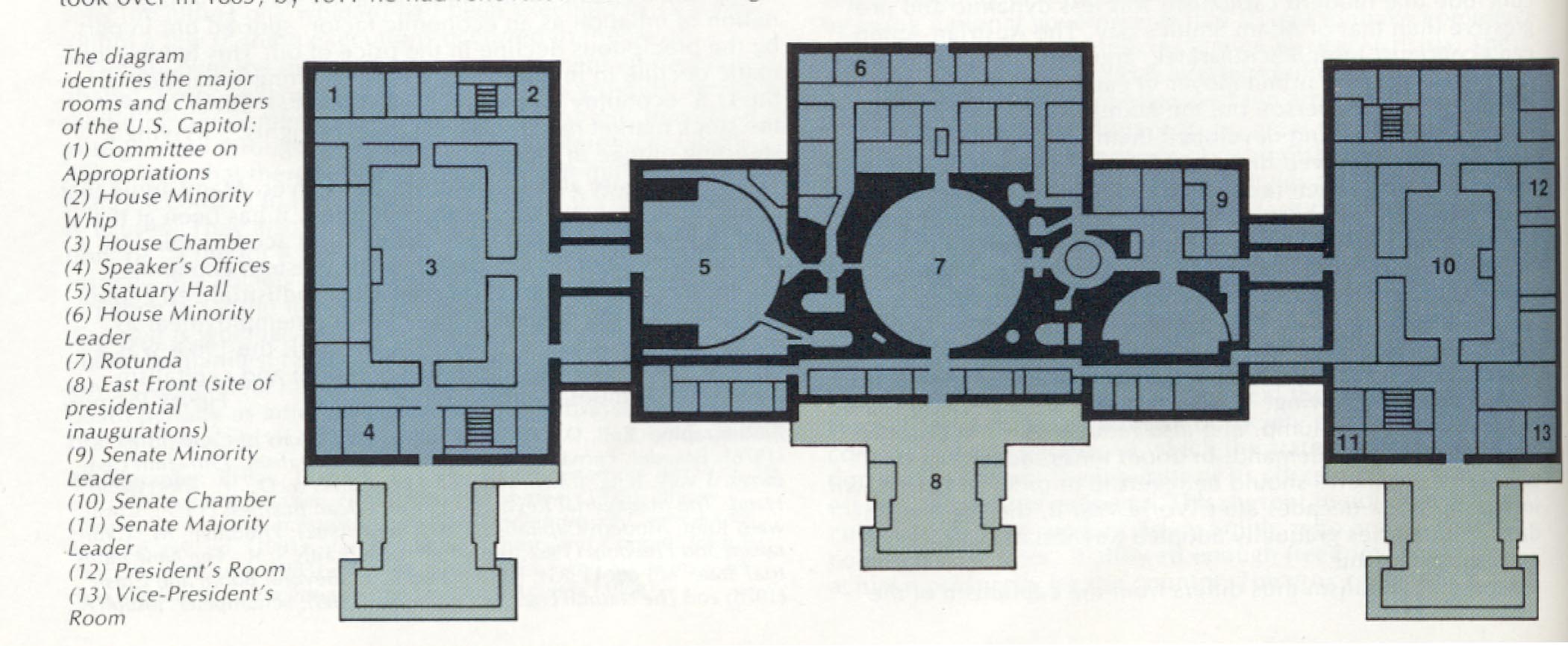 House
Senate
the
House
stuff
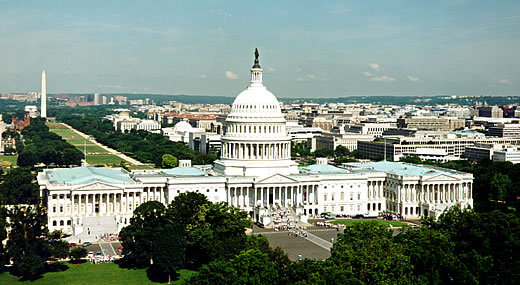 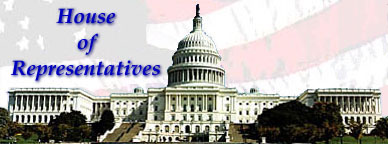 House of Representativesnumber of members
435
House of Representativesnumber of members
Each state is given representation based on its population and has at least one
House of Representativesqualification for membership
Be at least 25 years old
House of Representativesqualification for membership
Have been a U.S. citizen for at least 7 years
House of Representativesqualification for membership
Live in the state where you are elected (and district)
House of Representativesterms of office
Elected for a 2-year term
House of Representativesterms of office
At the end of each set of two years, the entire House is up for election again
House of Representativesterms of office
May be re-elected as many times the voters of your district want to elect you
House of Representativesresponsibilities
(things that the House can do but the Senate can’t)
House of Representativesresponsibilities
Start tax bills
(appropriations)

(then go to the Senate)
House of Representativesresponsibilities
Bring charges of impeachment against government officials
(impeach is only accusing)
House of Representativesresponsibilities
Elect U.S. President if electoral college doesn’t give any candidate a majority vote
House of Representativesrules for debate
“Rules Committee” decides when and for how long a bill will be debated
House of Representativespresiding officers
Speaker of the House
House of Representativespresiding officers
Majority Leader 
Majority Whip
Minority Leader
Minority Whip
Republicans
Democrats
the
Senate
stuff
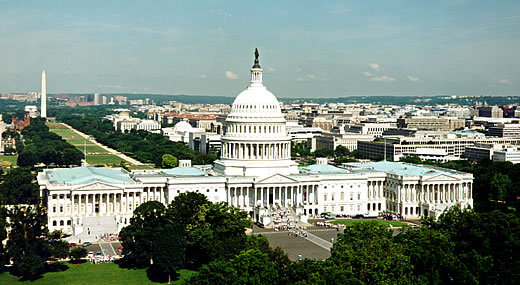 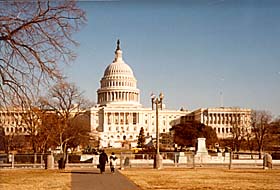 Senate
Senatenumber of members
100
Senatenumber of members
Each state has two Senators.
Senatenumber of members
Because there are only two from each state they think they are special and “upper”.
Senatequalification for membership
30 years old
Senatequalification for membership
Have been a U.S. citizen for at least 9 years
Senatequalification for membership
Live in the state where you are elected
(whole state votes)
Senateterms of office
Elected for a term of
6 years
Senateterms of office
Senators’ terms over-lap
Senateterms of office
Senator “A” takes office in 2009 (for 6 years)
Senator “B” takes office in 2011 (for 6 years)
Senateterms of office
Every two years 1/3 of the Senators are up for re-election
Senateterms of office
May be re-elected as many times as the voters want
Senateresponsibilities
Approve (or not) appointments which the President makes
(this is called “approving”)
Senateresponsibilities
Approve (or not) treaties which the President signs
(this is called “ratifying”)
Senateresponsibilities
Hold trial for government officials who are impeached by the House
Senateresponsibilities
Elect Vice President of the U.S. if the electoral college doesn’t give any candidate a majority vote
Senaterules for debate
“filibuster” is allowed
(unlimited time on talking)
Senaterules for debate
“cloture” can stop filibuster (vote takes 60 Senators)
Senatepresiding officers
U.S. Vice President
Senatepresiding officers
President Pro Tem
Senatepresiding officers
Majority Leader
Majority Whip
Minority Leader
Minority Whip
the
House
side
the
Senate
side
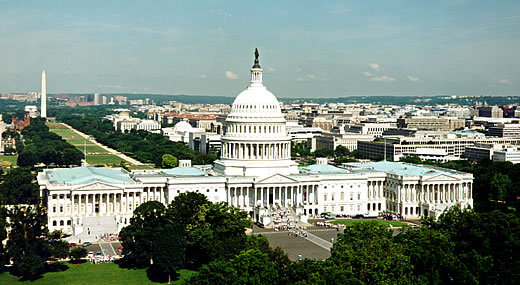 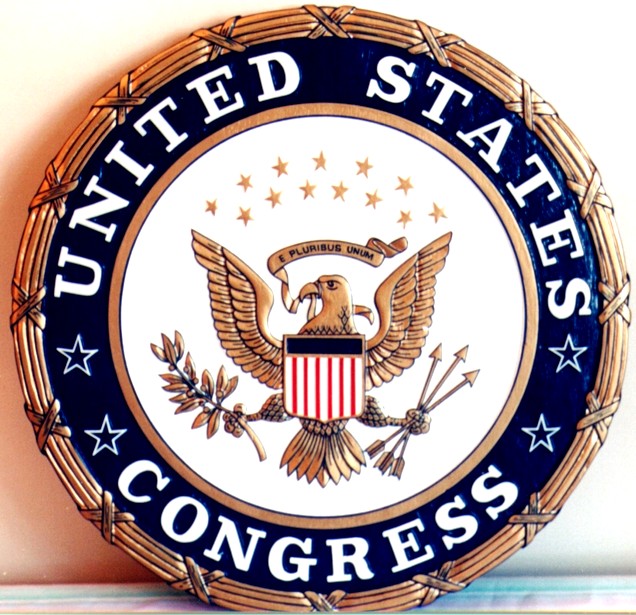 All 535 members of Congress are called“Congressmen”
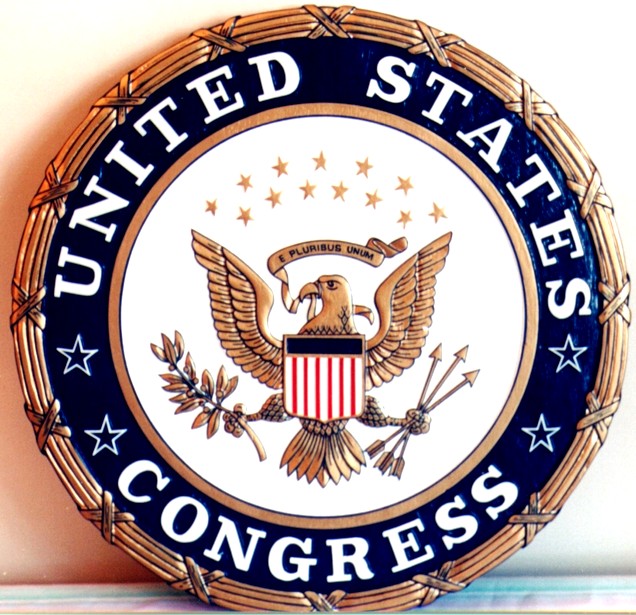 Additionalinformation
Each “Congress” is given a number.
How long does a “Congress” last?
Two years.This is called a “term”
The two year term (or Congress) is divided into two parts called sessions
Each session lasts one year.
Congressmen have some special benefits:
free office space, free staff, free trips to and from Washington
do not pay postage; this is calledfranking privilege
immunity; therefore cannot be sued for what they say in debate
Congressmen are paid $174,000 per year